ComfRide - A Smartphone based Comfortable Public Route Recommendation
Authors: Rohit Verma, Surjya Ghosh, Mahankali Saketh, Niloy Ganguly, Bivas Mitra, Sandip Chakraborty
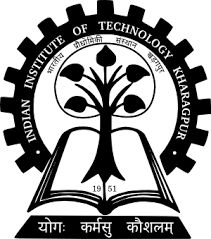 Indian Institute of Technology Kharagpur, India
Understanding Commuter Comfort
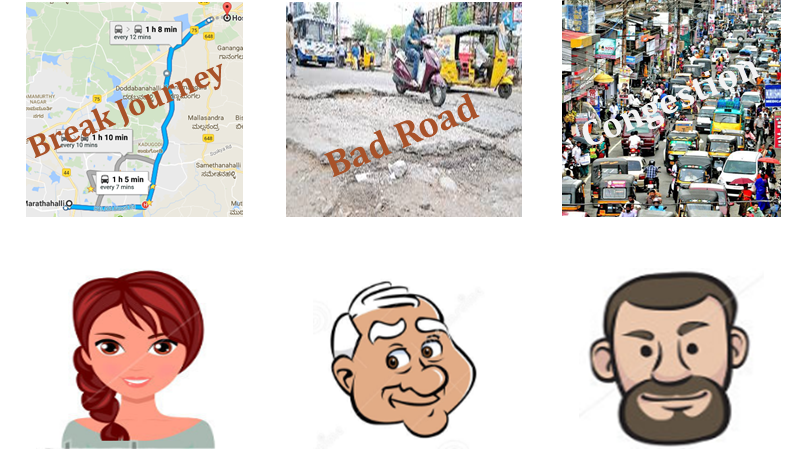 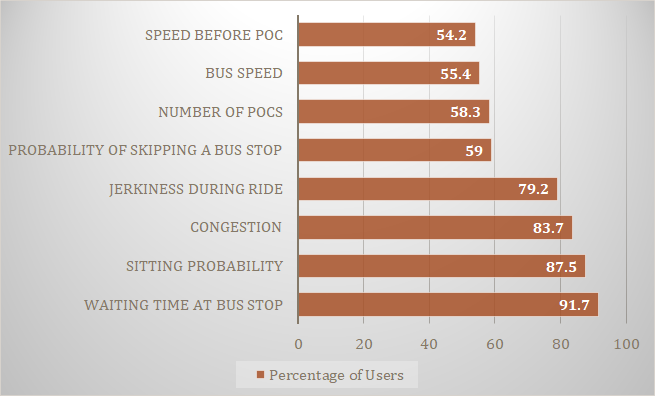 Different people have different comfort preferences which is seen all over the world.
Survey reveals importance of different features for commuters’ comfort
But Is this a Major Problem?
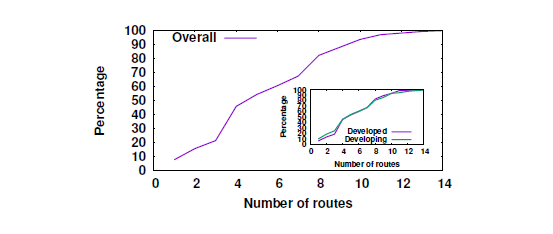 More than 60% of the source, destination pairs have at least 4 routes between them
Approximately 25% have more than 8 routes
Cumulative Distribution of number of bus routes between random (source, destination) pairs calculated
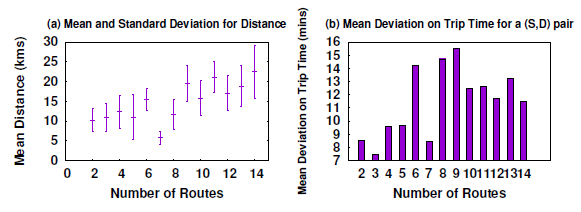 For every number of routes there is considerable variation in trip distance

For none of number of routes, the mean value of standard deviation exceeds 15 minutes
Objective
Develop an end-to-end smartphone based personalized bus route recommender system, which recommends the most comfortable bus route based on commuters’ comfort choices.
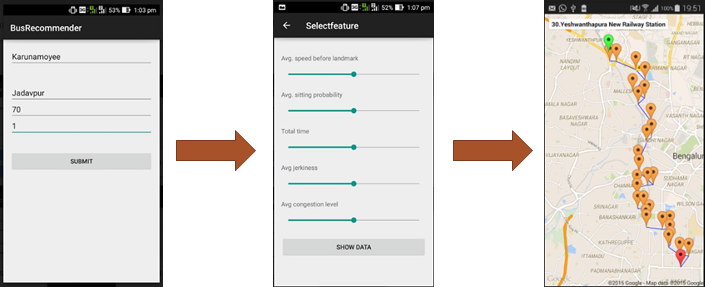 Data Collection: Road Information
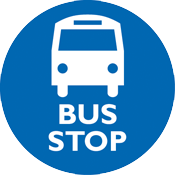 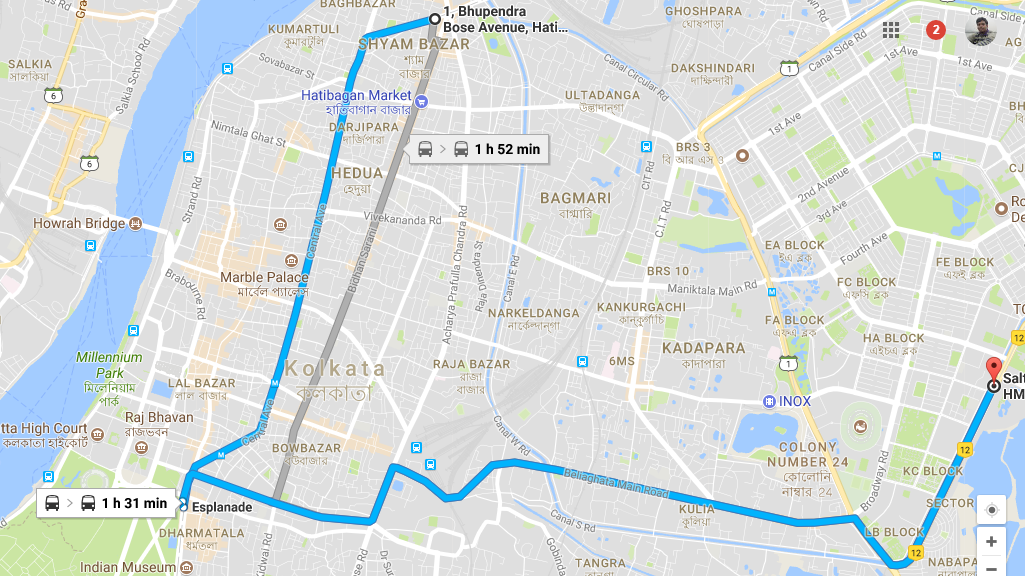 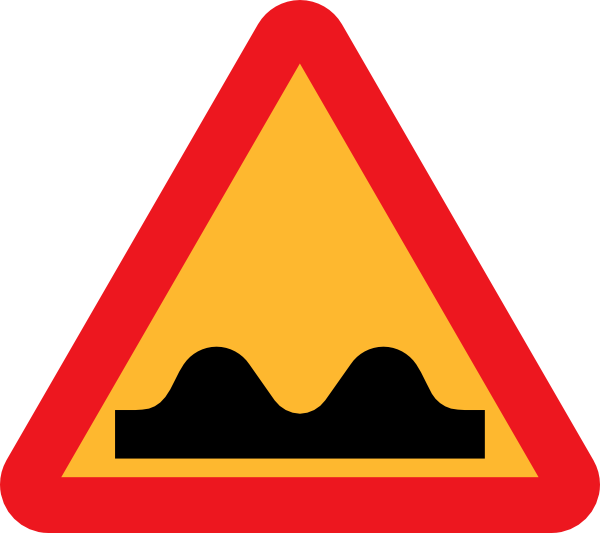 Speed Breakers
Turns
Bus Stops
Etc.
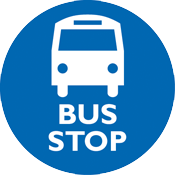 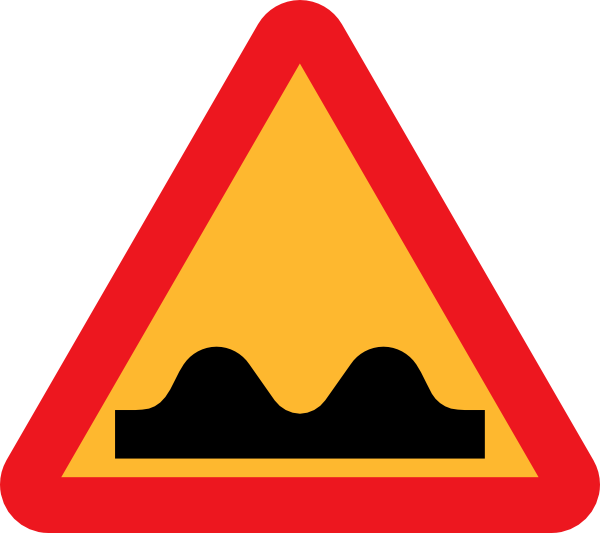 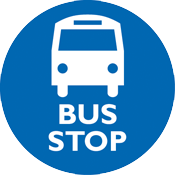 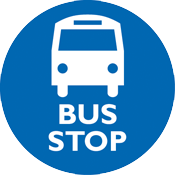 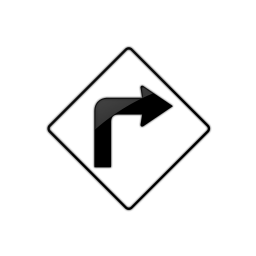 5
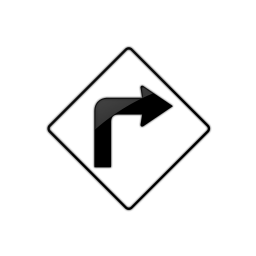 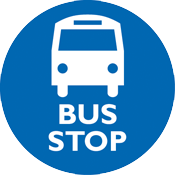 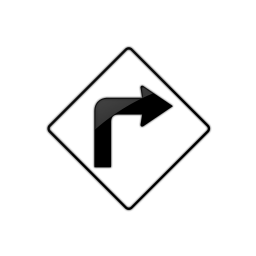 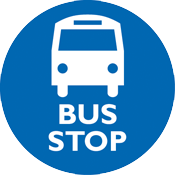 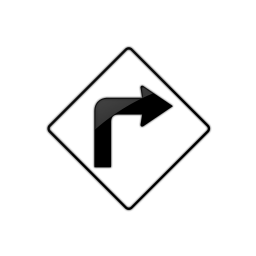 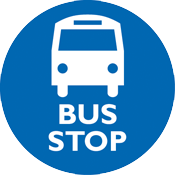 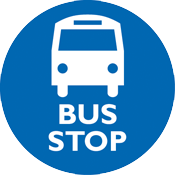 0.6
Data Collection: Route Information
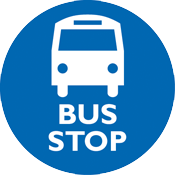 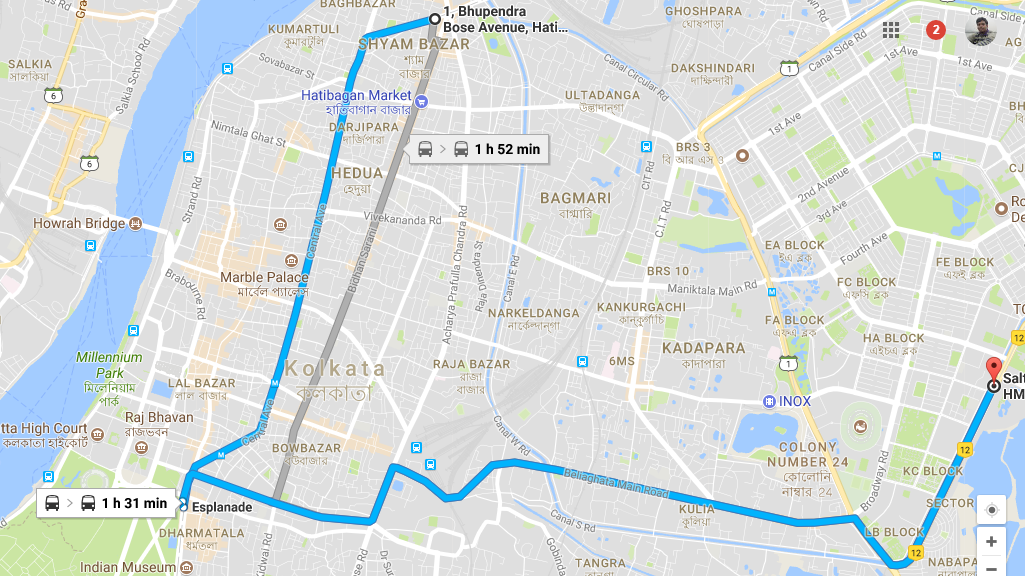 0.68
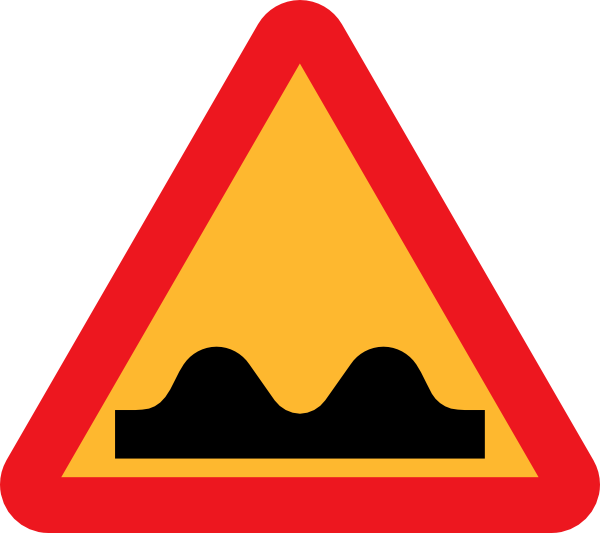 Congestion
Jerkiness of Bus
Probability of getting seat
Etc.
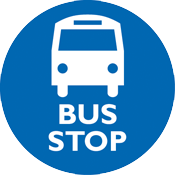 0.57
0.5
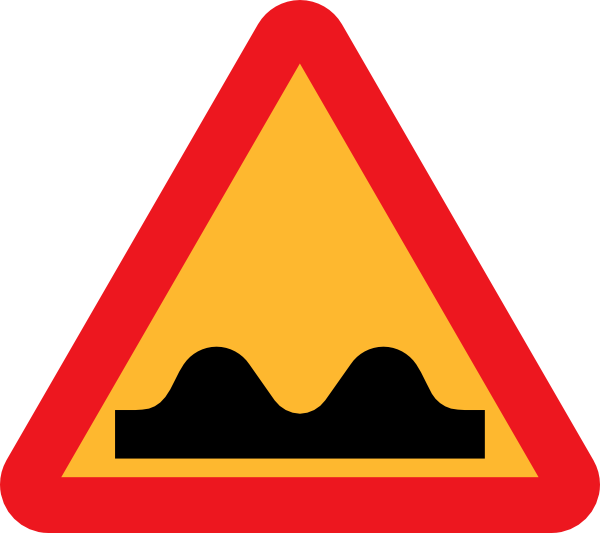 0.37
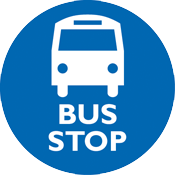 0.7
0.62
0.7
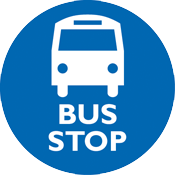 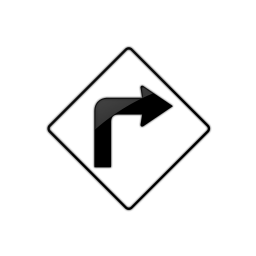 6
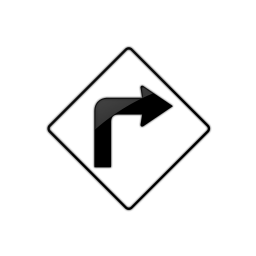 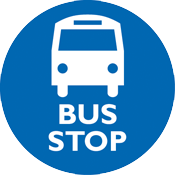 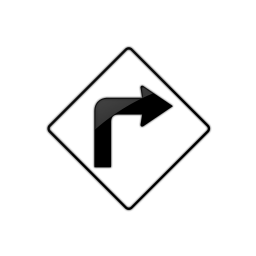 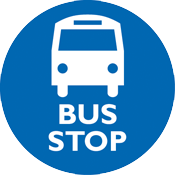 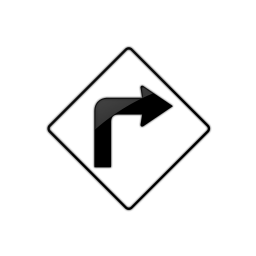 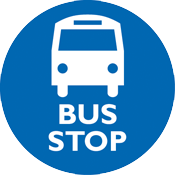 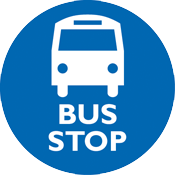 0.6
Annotated City Map
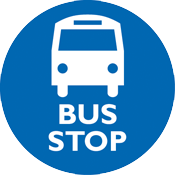 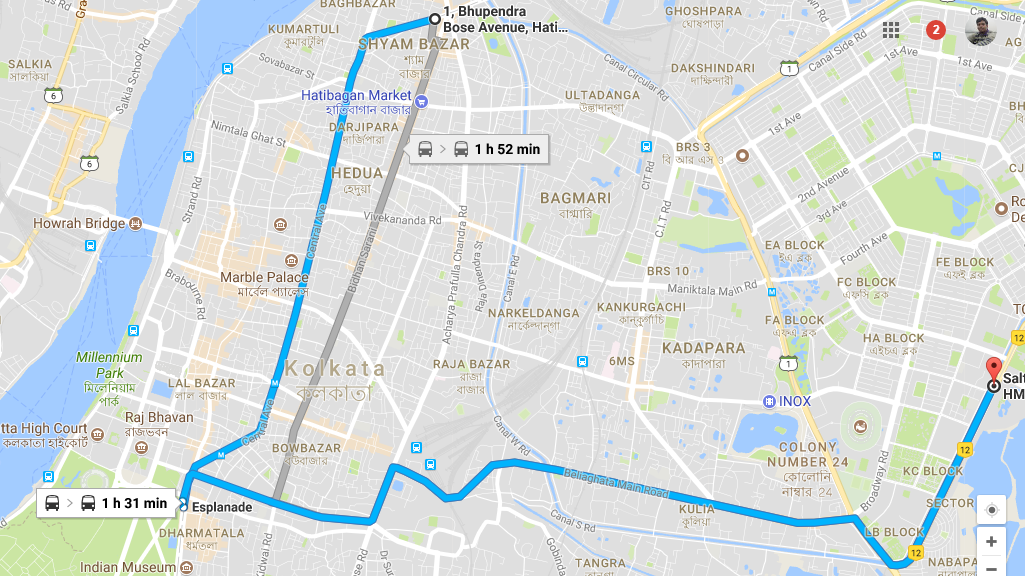 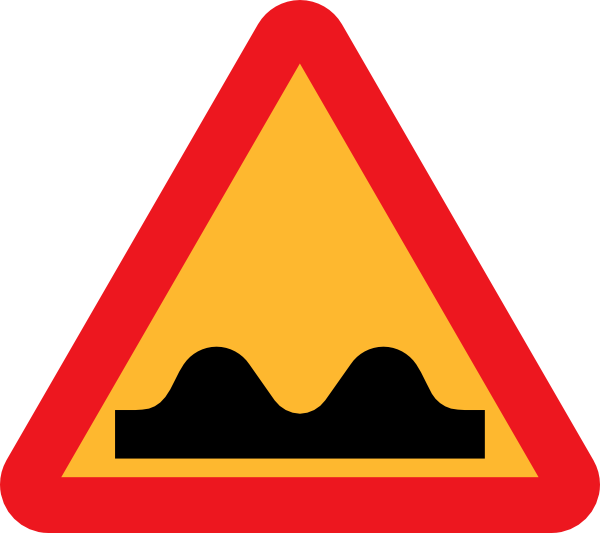 0.6
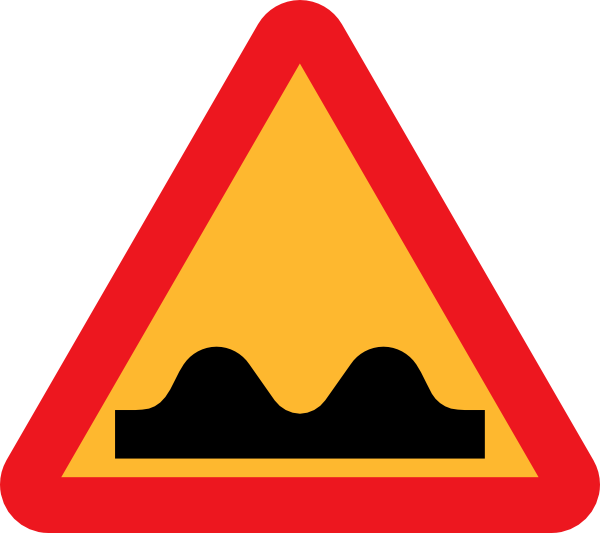 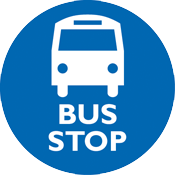 0.8
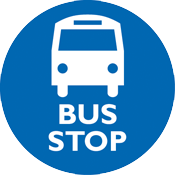 0.5
0.5
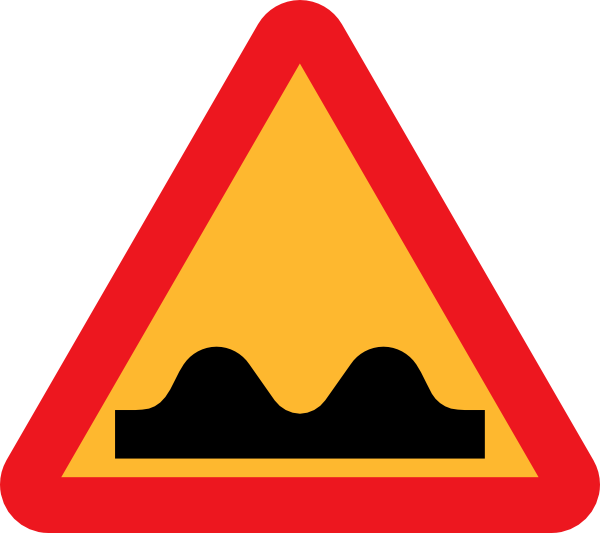 0.3
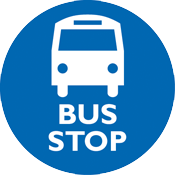 0.7
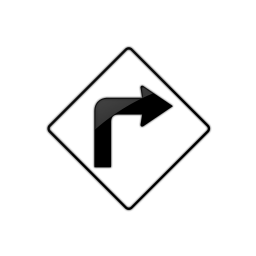 0.6
0.7
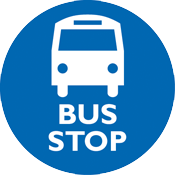 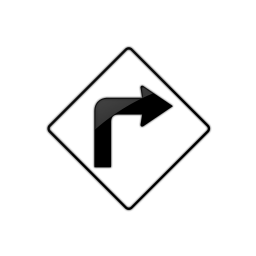 7
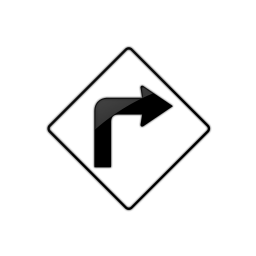 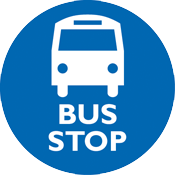 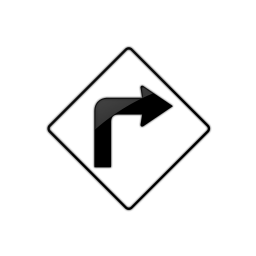 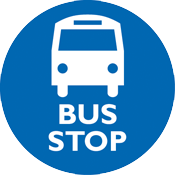 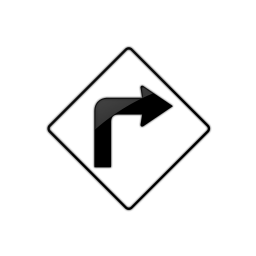 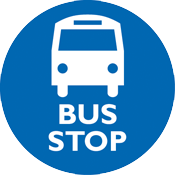 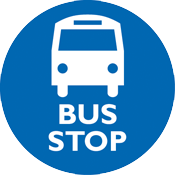 0.6
Source
Selecting the best route
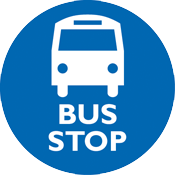 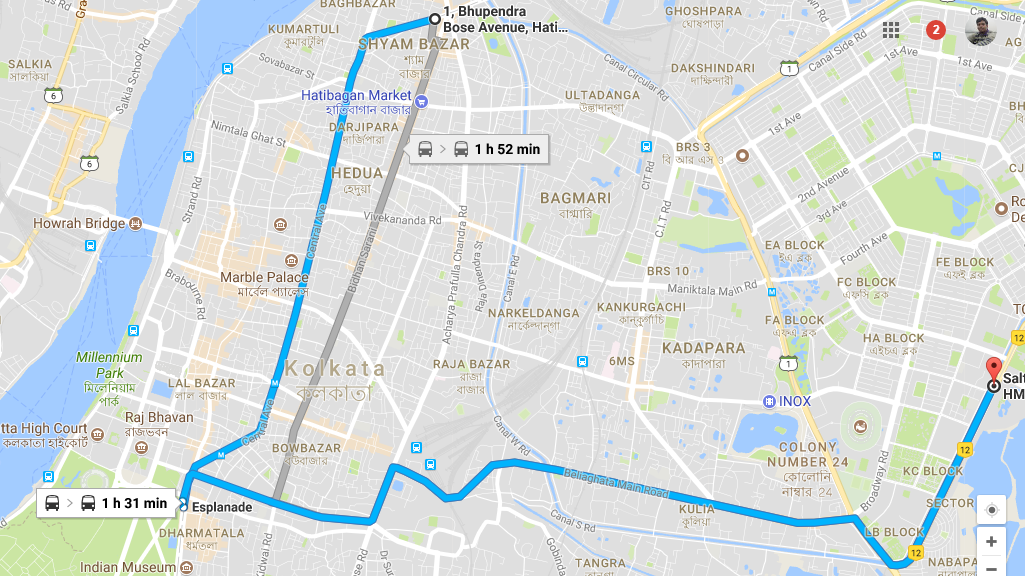 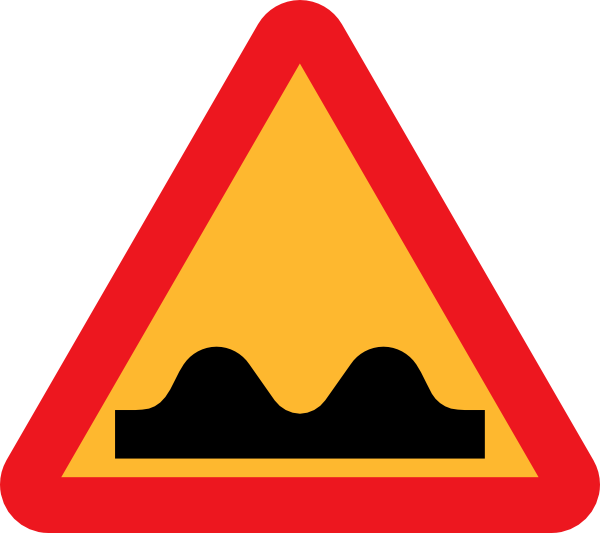 0.6
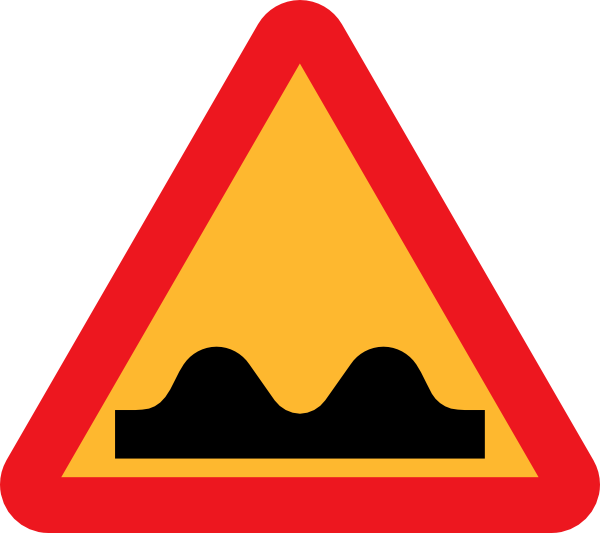 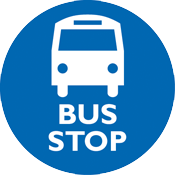 0.8
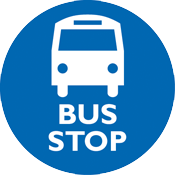 0.5
0.5
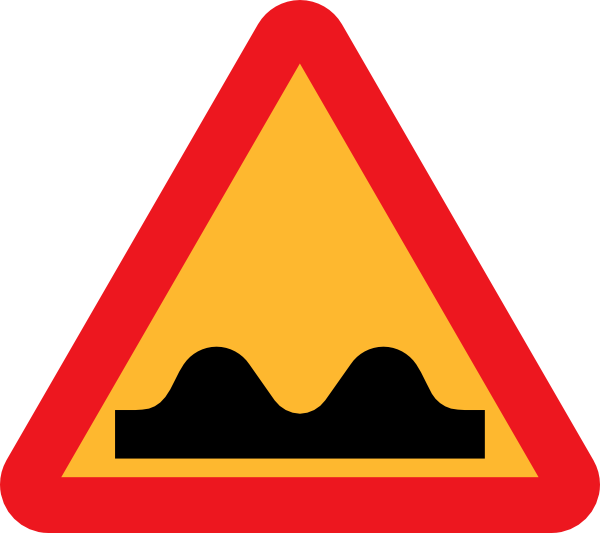 0.3
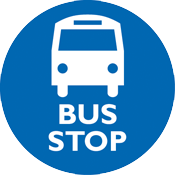 0.7
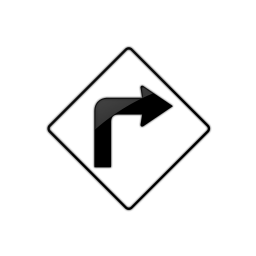 0.6
0.7
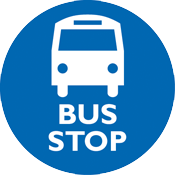 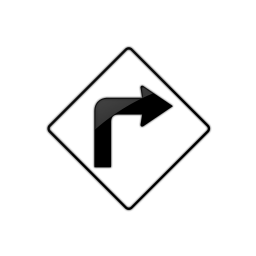 8
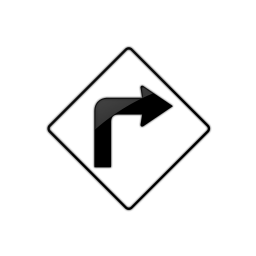 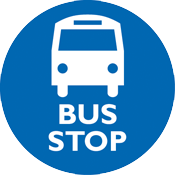 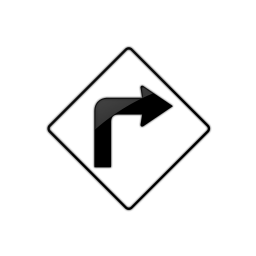 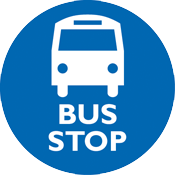 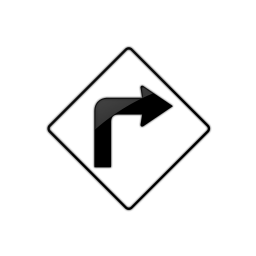 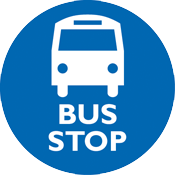 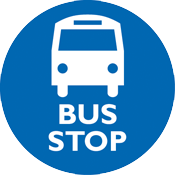 0.6
Source
Selecting the best route
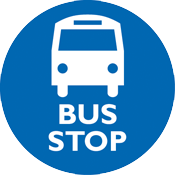 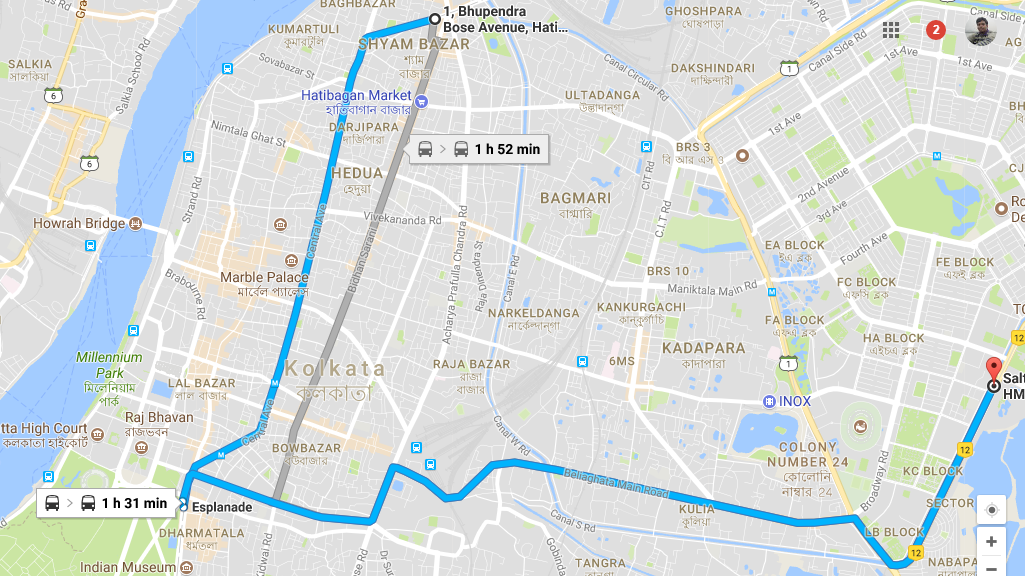 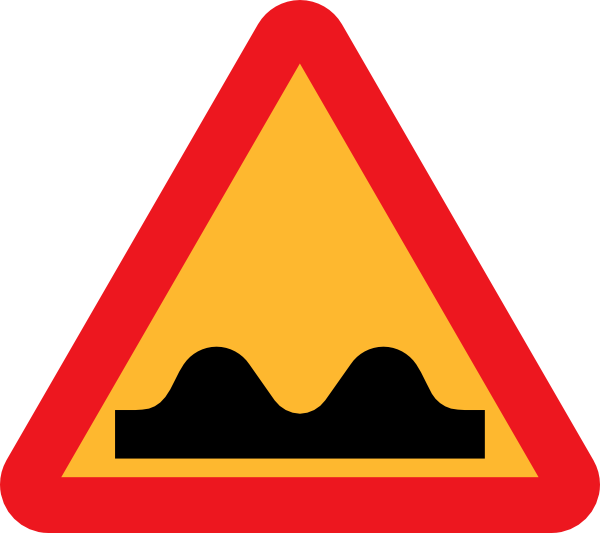 0.6
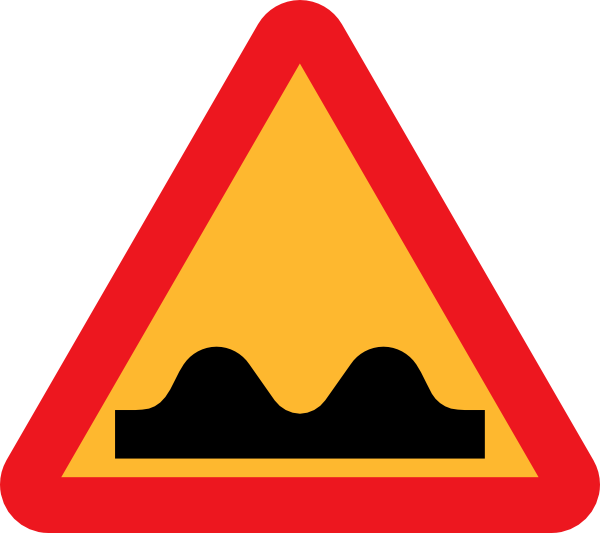 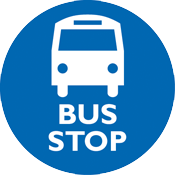 0.8
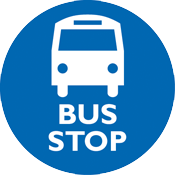 0.5
0.5
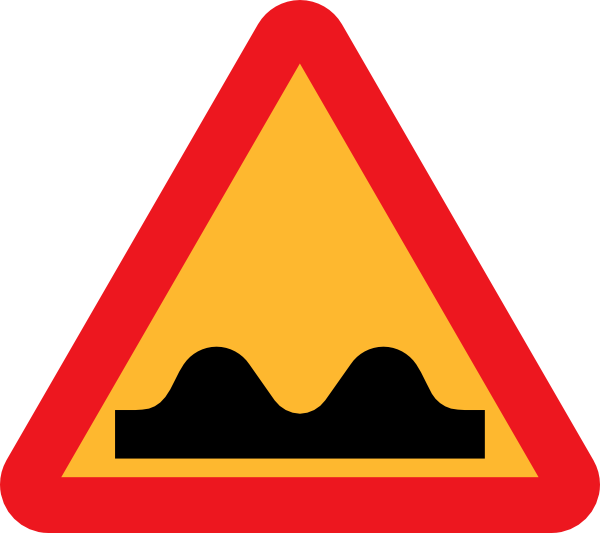 0.3
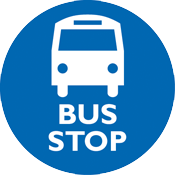 0.7
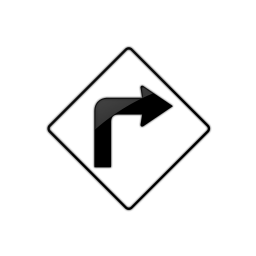 0.6
0.7
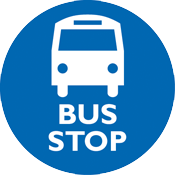 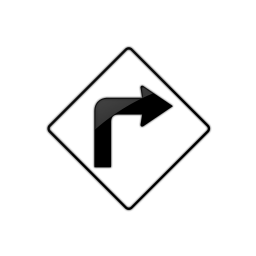 9
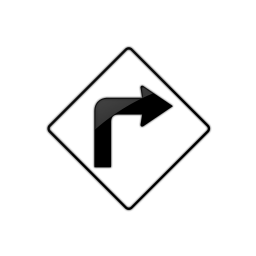 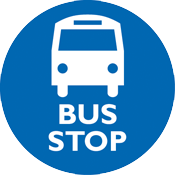 Destination
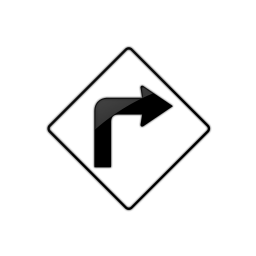 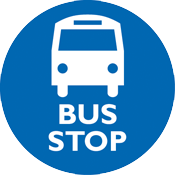 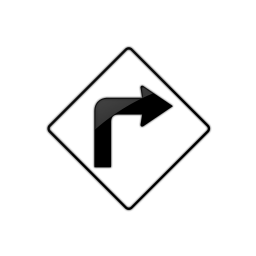 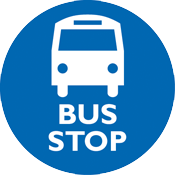 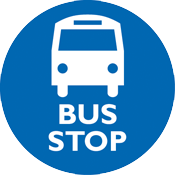 0.6
Source
Selecting the best route
Comfort Parameters
Probability of sitting
Waiting time at bus stop
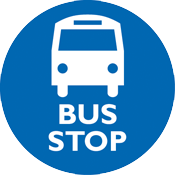 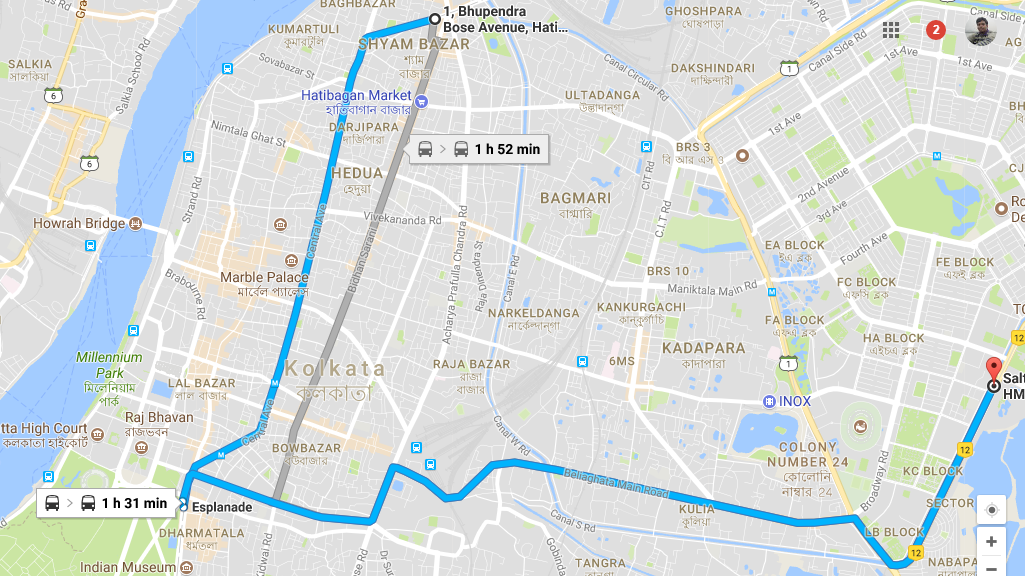 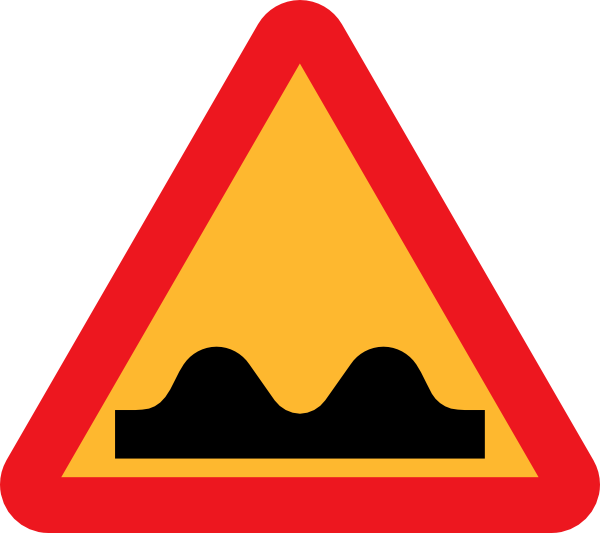 0.6
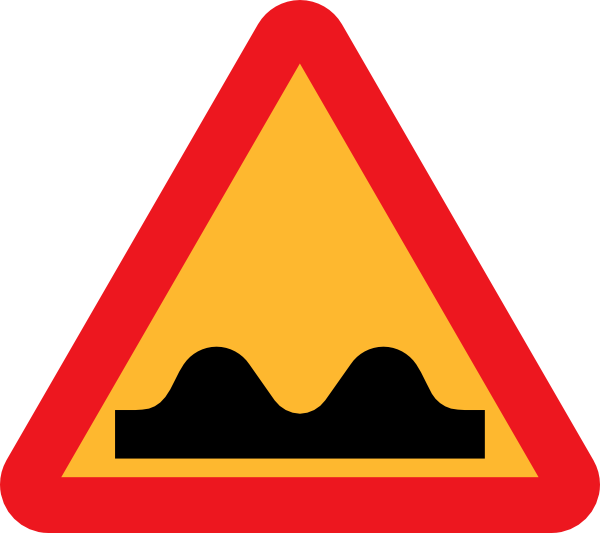 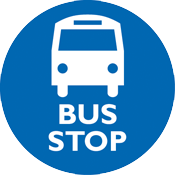 0.8
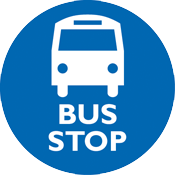 0.5
0.5
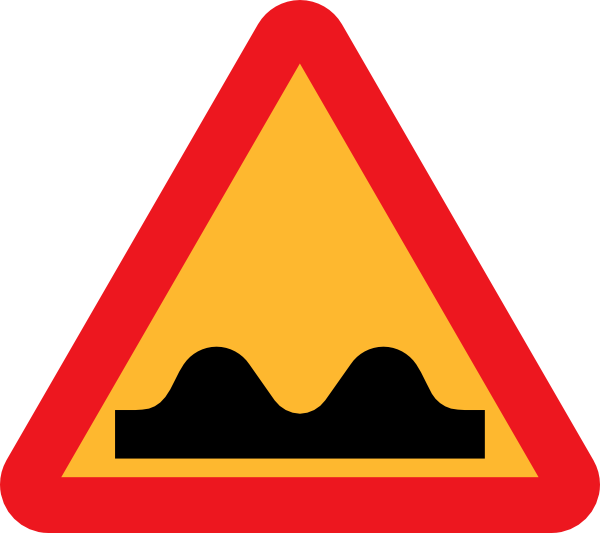 0.3
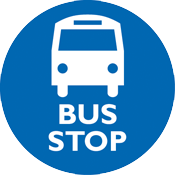 0.7
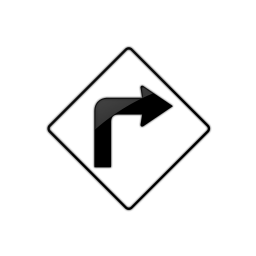 0.6
0.7
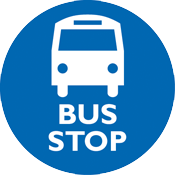 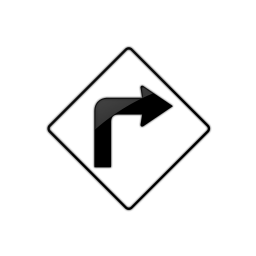 10
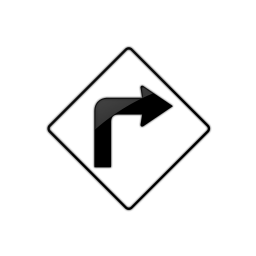 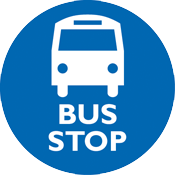 Destination
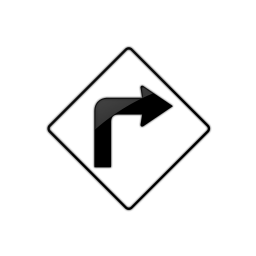 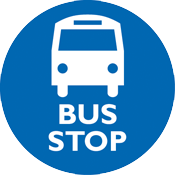 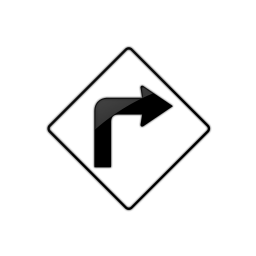 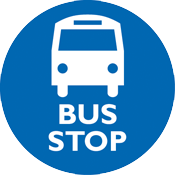 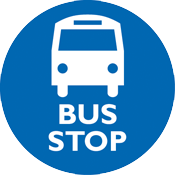 0.6
Source
Selecting the best route
Comfort Parameters
Probability of sitting
Congestion
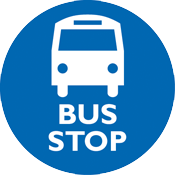 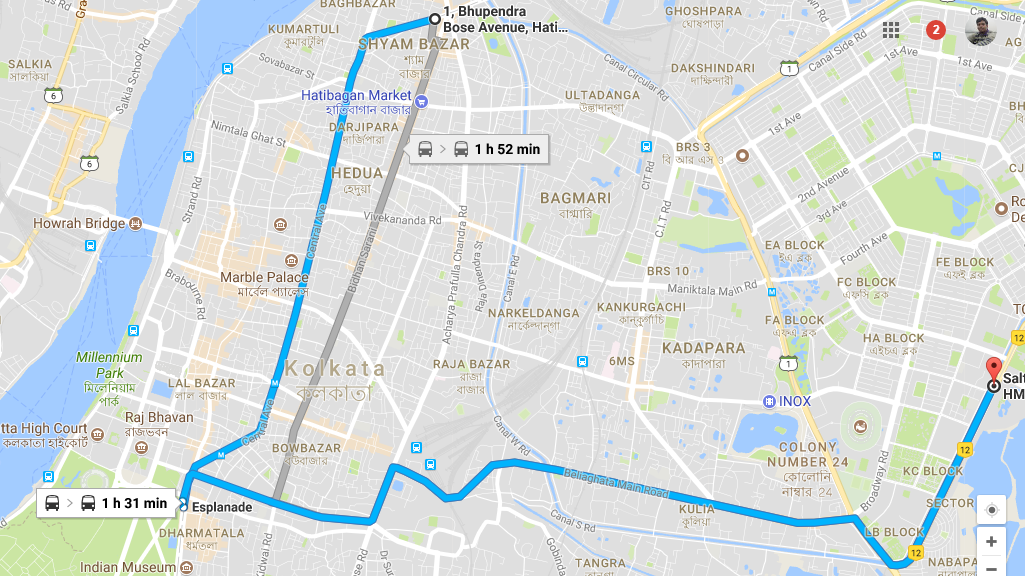 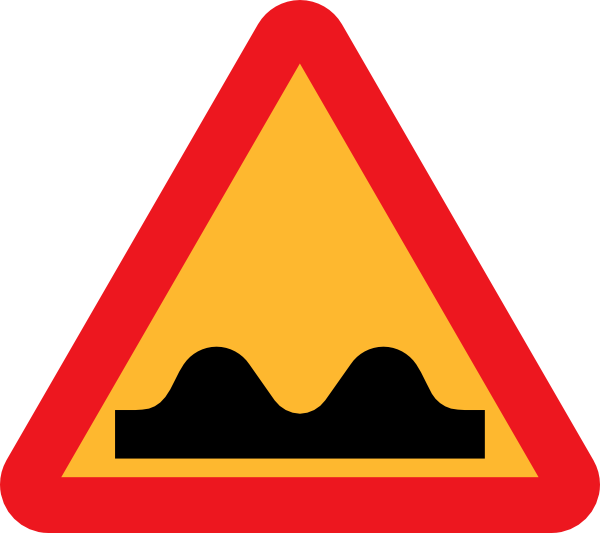 0.6
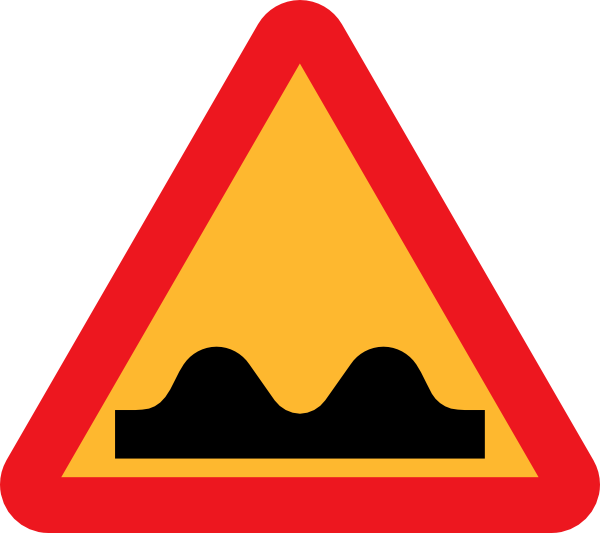 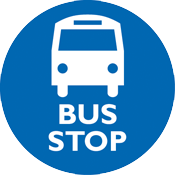 Recommend the best Route!
0.8
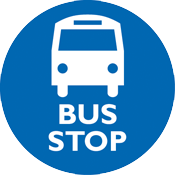 0.5
0.5
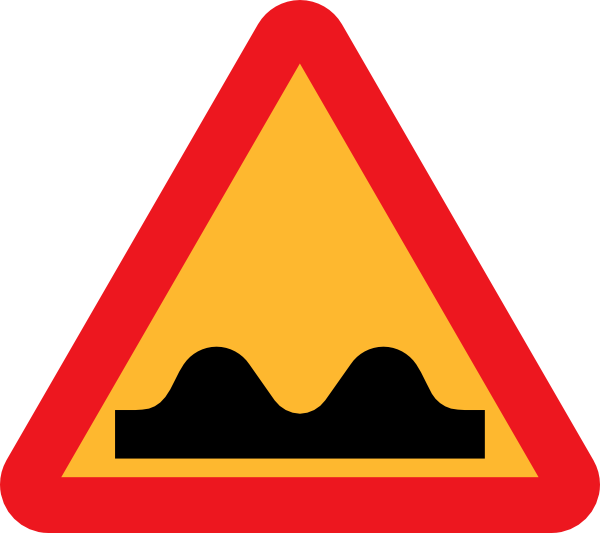 0.3
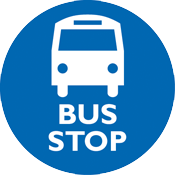 0.7
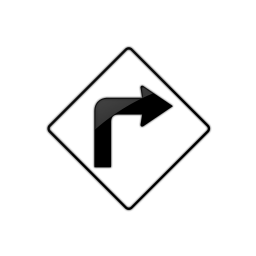 0.6
0.7
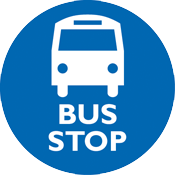 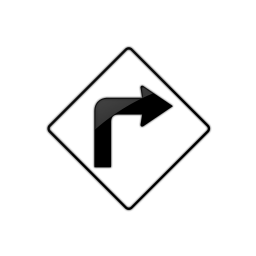 11
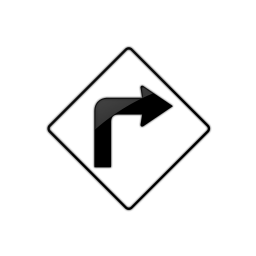 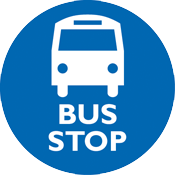 Destination
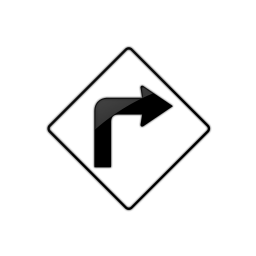 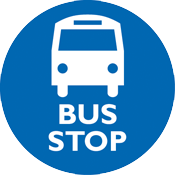 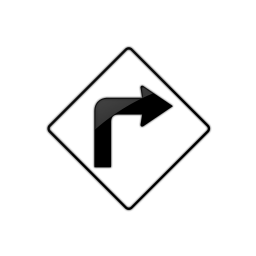 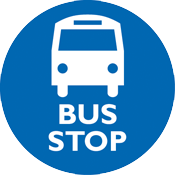 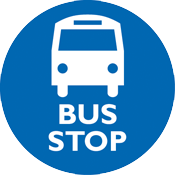 Selecting the best route
2.1
0.6
0.5
6.3
7.8
S1
S1
1.6
0.6
0.4
1.6
0.5
0.6
S2
S2
0.6
0.5
S7
S7
1.7
0.6
0.5
0.4
0.5
S3
S3
0.3
0.5
1.1
1.7
1.3
1.6
S4
S4
0.4
0.6
1.4
0.6
0.4
S5
S5
S6
S6
A Major Challenge
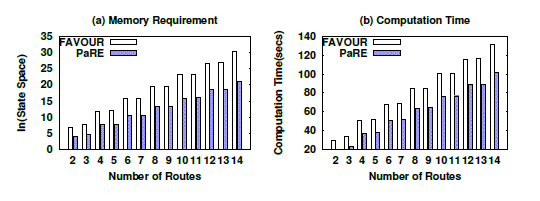 Such systems, e.g. FAVOUR[1] and PaRE[2], have very high memory requirement and computation time.

This is not permissible for mobile application
[1] Paolo Campigotto, Christian Rudloff, Maximilian Leodolter, and Dietmar Bauer. 2017. Personalized and situation-aware multimodal route recommendations: the FAVOUR algorithm. IEEE Transactions on Intelligent Transportation Systems 18, 1 (2017), 92–102.

[2] Yaguang Li, Han Su, Ugur Demiryurek, Bolong Zheng, Tieke He, and Cyrus Shahabi. 2017. PaRE: A System for Personalized Route Guidance. In Proceedings of the 26th International Conference on World Wide Web. 637–646
A Major Challenge
Solution: Using DIOA
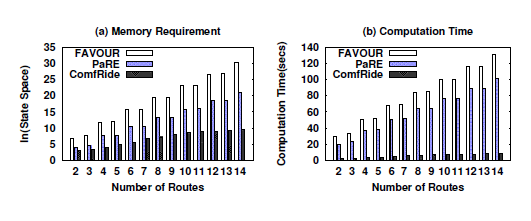 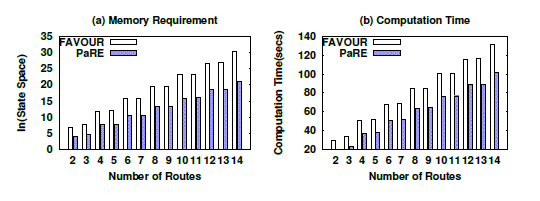 Utilize Dynamic Input Output Automata (DIOA) which prunes and updates the graph dynamically based on the context of a query.

DIOA has a set of internal actions which dynamically includes only those nodes and edges of the route graph which are required as per the query.
Such systems have very high memory requirement and computation time.

This is not permissible for mobile application
DIOA Advantages: Explained
1. State space reduction:
For any graph based approach the state space would be;
S = T * NC2 * FCf    
where, T is no. of time zones, N is number of stops, F is total number of features and f is the features used.
But for SIOA, the state space would be;
S = 1 * NC2 * f
B4
B1
T1
B1, B4
B1, B4, B2
B2
B2, B3
B1, B4, B2
B2
T2
B3
B3
B3
B3
B4
B1
T1
B1, B4
B1, B4, B2
B2
B2, B3
B1, B4, B2
B2
T2
B3
B3
B3
B3
B4
ComfRide: 1 x 10 x 5
B1
T1
B1, B4
B1, B4, B2
B2
B2, B3
B1, B4, B2
B2
T2
B3
B3
B3
B3
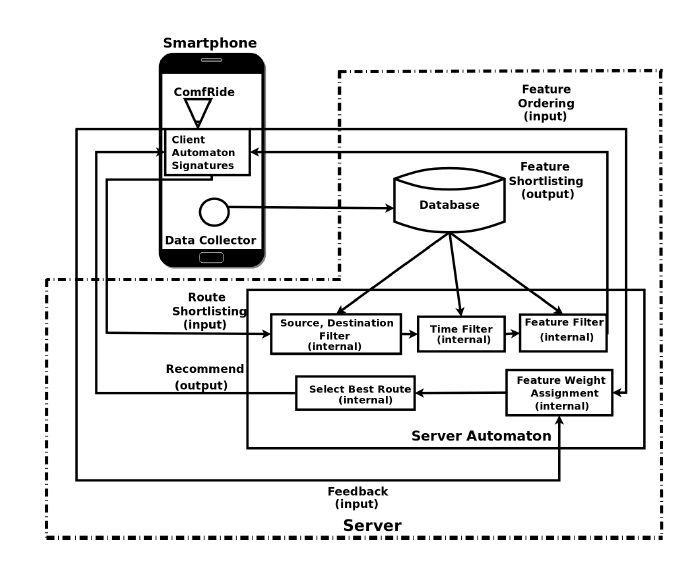 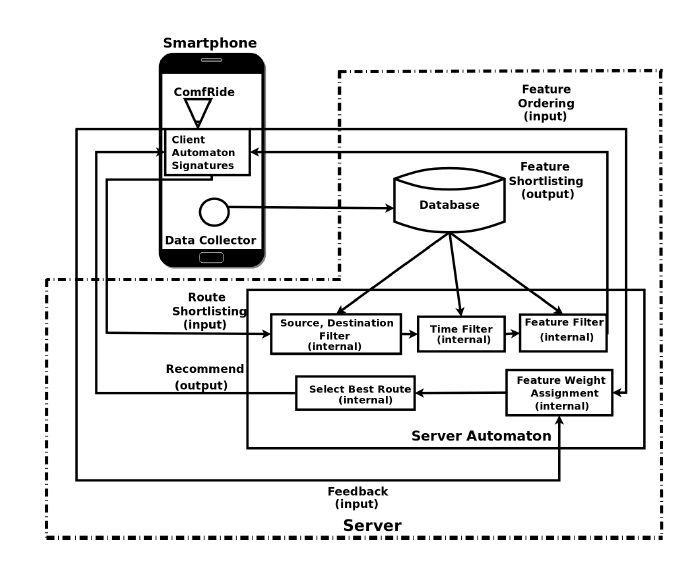 ComfRide: 1 x 10 x 5
System Architecture
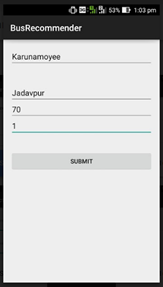 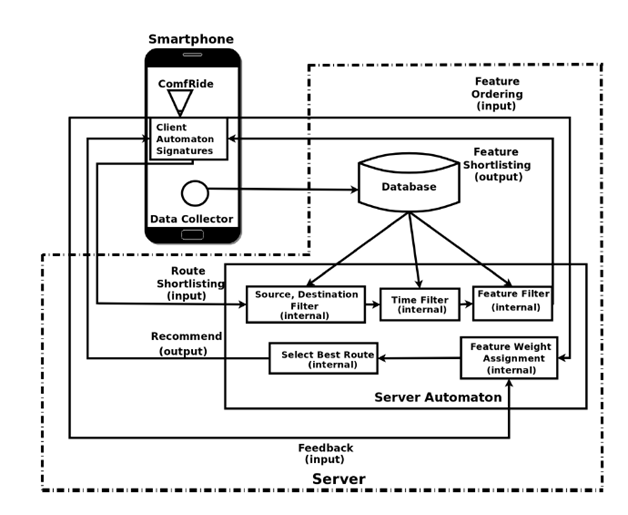 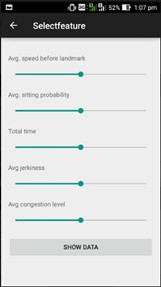 User Input
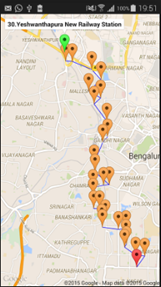 Feature Ordering
Optimized graph generation by pruning unwanted nodes
Recommended Route
Working of the DIOA
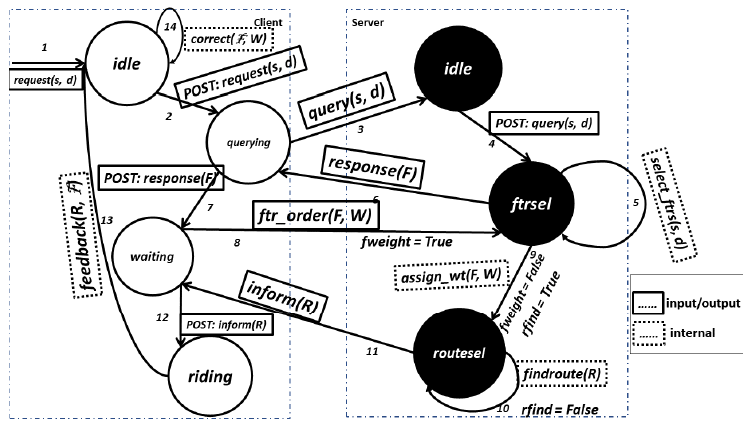 Break Journey: A Special Scenario
Consider the breakpoints during a travel
Experiment setup
50 volunteers were recruited for data collection across three cities, Kolkata, Bhubaneswar, Durgapur

Some volunteers were given specific routes while others followed their regular routes

Every trip was taken by a group of volunteers on different days at various time of the day. 

They travelled through both the ComfRide recommended route as well as the Google Maps (G-Maps) recommended route (least expected time).
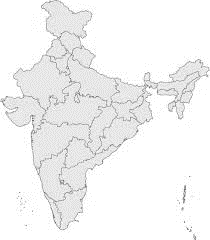 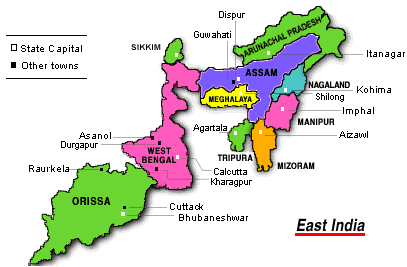 ODISHA
Durgapur
Kolkata
Bhubaneswar
Evaluation - Deployed at Kolkata, 4 S-D Pairs
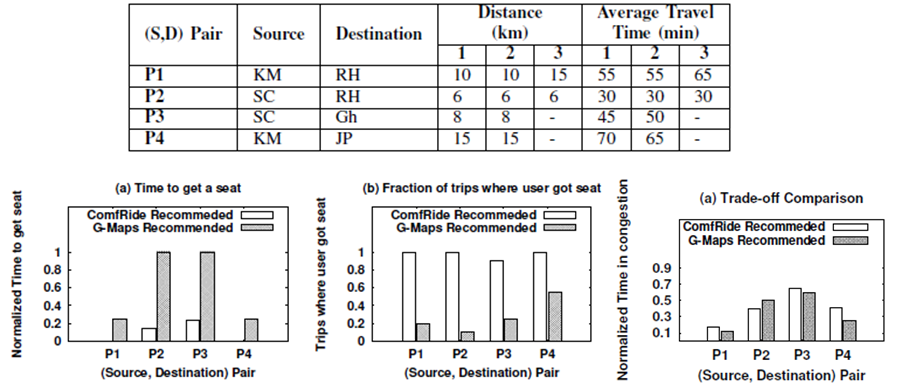 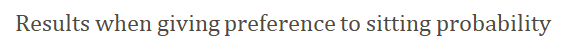 Evaluation: Contd..
Personalized Features (PaRe)
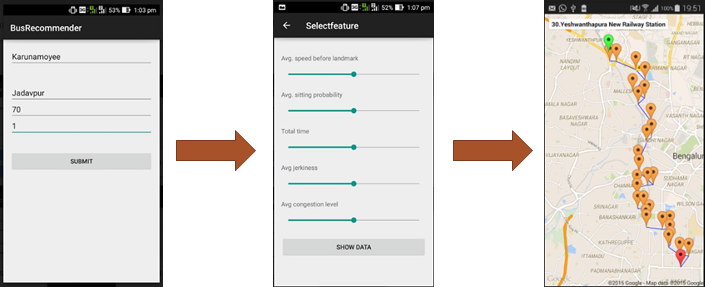 Sitting Probability
Number of breakers
Number of bus stops
ComfRide recommended routes differ from G-Maps recommended routes for many instances, which is as high as 70% for P2 and P3

FAVOUR gives priority to the general choices of the commuters over a route, and so, fails to capture the personal choices of a commuter

PaRE gives priority to the personal choices, and thus ignores environmental impacts
Congestion
Jerkiness of road
General Features (FAVOUR)
Conclusion
The key concept behind ComfRide is to embed the general awareness and intelligence used by a regular commuter to choose the best (comfortable) bus route to reach her desired destination.

ComfRide recommended routes have on average 30% better comfort level than Google navigation based recommended routes.
Thank you!
ComfRide: http://rohit246.github.io/sites/comfride/
Follow the work of Complex Network Research Group (CNeRG), IIT KGP at:
Web: http://www.cnergr.org/
Facebook: https://web.facebook.com/iitkgpcnerg
Twitter: https://www.twitter.com/cnerg